НАЗВАНИЕ ПРОЕКТА
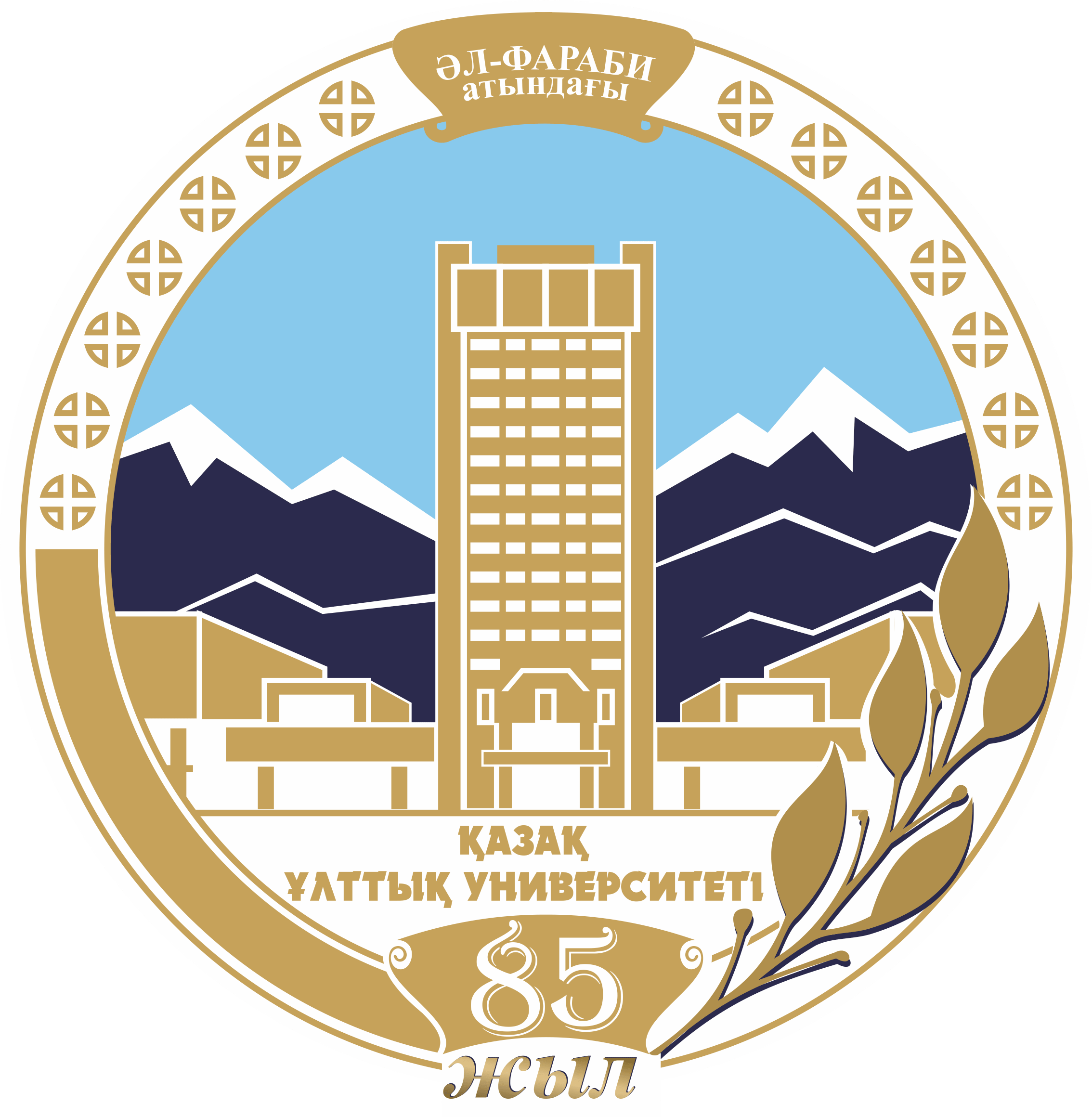 Приоритетное направление:

Цель проекта:

Ноу-хау:

Актуальность и новизна:

Практическая значимость:

Объект внедрения:

Перспективы внедрения:

Потребители:

Конкурентоспособность (Преимущества технологии) и коммерциализация проекта:

Наличие охранных документов: 

Наличие договоров, соглашений с производством и бизнесом:

Руководитель проекта и контактные данные:
КАЧЕСТВЕННЫЕ ФОТКИ образцов, результатов и  охранных документов